LABORATORIO:
GLI STRUMENTI COOPERATIVI E DI CAPOVOLGIMENTO DIDATTICO 


GIANNI ZAMPIERI
http://centridiricerca.unicatt.it/cedisma
Un pensiero inziale per tutti gli insegnanti
SUPERIAMO LA CULTURA DEGLI ALIBI:
http://centridiricerca.unicatt.it/cedisma
PRIMO PASSAGGIO: 
LA NOSTRA REALTA’
Che cosa manca alla nostra didattica
Lavoro di gruppo:

Proviamo a rispondere a queste due domande stimolo:
Quali sono i punti di forza e di debolezza della didattica che viene utilizzata all’interno delle classi?

Quali aggiustamenti potrebbero essere apportati alla nostra didattica
I COMPONENTI NECESSARI AD  UNA 
SCUOLA REALMENTE INCLUSIVA
AVERE UN INSEGNANTE 
SIGNIFICATIVO
AVERE GRUPPO DI ALLIEVI COLLABORTIVI
IL LAVORARE REALMENTE PER COMPETENZE
CLASSE INCLUSIVA
UTILIZZARE DI UNA  DIDATTICA ATTIVA
IMPOSTARE UNA VALUTAZIONE SISTEMATICA.
LA DIDATTICA ATTIVA
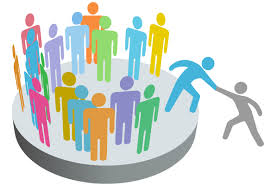 5
LA DIDATTICA ATTIVA
Il concetto di didattica attiva (1)
Tre parole chiave:

Andragogia, 
motivazione, 
ribaltamento
La didattica attiva
Il concetto di didattica attiva(2)
Parole chiave: Andragogia

Andragogico era l’approccio dei grandi maestri filosofici del passato (Aristotele, Socrate, Demostene, Lao Tsu, Confucio, che insegnavano agli adulti, non ai bambini) basando i loro metodi sul dialogo e sull’esperienza pratica.
LA DIDATTICA ATTIVA
Il concetto di didattica attiva(3)
Parole chiave:Motivazione

Si è molto più motivati a sapere “come si fa una cosa” quando stiamo cercando di risolvere un problema e qualcuno ci fornisce lo stimolo giusto per risolverlo; per contro, l’interesse diminuisce quando, di questo know how, non se ne vede un immediato utilizzo. Nella didattica attiva è favorito l’uso del verbo volere al posto del verbo dovere)
LA DIDATTICA ATTIVA
Il concetto di didattica attiva(4)
Parole chiave: Rovesciamento. 

Rovesciamento, è un po’ la chiave di volta di tutto il ragionamento. Anziché spiegare prima tutte le nozioni, basta rovesciare lo schema e assegnare subito un compito e, in corso d’opera, fornire le tecniche e i metodi per farlo realizzare dal discente. Una persona, se messa subito nella condizione di iniziare un’attività, assistito da un professionista, impara in modo attivo. D’altro canto, quello di essere buttati immediatamente nella mischia è esattamente quello che avviene nel mondo del lavoro. Come si faceva un tempo, “andando a bottega”.
LA DIDATTICA ATTIVA
Quali possibili tecniche attive
LA DIDATTICA ATTIVA
Il problem solving
LA DIDATTICA ATTIVA
Il problem solving
Attenzioni metodologiche

Definire bene il problema su cui i bambini/ragazzi devono lavorare
Presentare in modo preciso il processo di risoluzione del problema specificando tutte le diverse fasi
Valutare il prodotto finale (risoluzione) ma anche il processo messo in atto
LA DIDATTICA ATTIVA
Il problem solving: lo posso usare all’interno della classe
Lavoro di gruppo per discipline:

E’ utilizzabile all’interno della mia disciplina

Per presentare quali contenuti

Quali attenzioni particolari mettere in atto
LA DIDATTICA ATTIVA
Le mappe concettuali
LA DIDATTICA ATTIVA
Le mappe concettuali
Attenzioni metodologiche

Identificare le parole chiave (ambiti) su cui poi costruire la mappa
Non è solo uno strumento per le persone con disabilità 
Può essere utilizzata una costruzione grafica e manuale
LA DIDATTICA ATTIVA
Le mappe concettuali: come le posso usare all’interno della classe
Lavoro di gruppo per discipline:

E’ utilizzabile all’interno della mia disciplina

Per presentare quali contenuti

Quali attenzioni particolari mettere in atto
LA DIDATTICA ATTIVA
Il cooperative learning
LA DIDATTICA ATTIVA
Il cooperative learning
Attenzioni metodologiche

Alla formazione del gruppo
Alla suddivisione del compito
Alla strutturazione degli spazi
Alla definizione dei tempi
Alla modalità di valutazione
LA DIDATTICA ATTIVA
Il cooperative learning : come lo posso usare all’interno della classe
Lavoro di gruppo per discipline:

E’ utilizzabile all’interno della mia disciplina

Per presentare quali contenuti

Quali attenzioni particolari mettere in atto
LA DIDATTICA ATTIVA
circle time
http://resilienza.wikispaces.com/Circle+time
La didattica attiva
Il cicle time
Attenzioni metodologiche

La definizione dello spazio 
Il ruolo dell’insegnante (facilitatore)
Il tema da trattare
L’organizzazione 
Il tempo
LA DIDATTICA ATTIVA
Il circle time: come lo posso usare all’interno della classe
Lavoro di gruppo per discipline:

E’ utilizzabile all’interno della mia disciplina

Per presentare quali contenuti

Quali attenzioni particolari mettere in atto
LA DIDATTICA ATTIVA
Flipped classroom
La didattica attiva
la Flipped claroom
Attenzioni metodologiche

Il filmato più funzionale se fatto dalla docente
L’utilizzo di strumentazioni tecnologiche e di linguaggi vicini ai ragazzi
Valutare il reale utilizzo del filmato a casa
Tecnica dalle molte prospettive
LA DIDATTICA ATTIVA
LA F.C: come la  posso usare all’interno della classe
Lavoro di gruppo per discipline:

E’ utilizzabile all’interno della mia disciplina

Per presentare quali contenuti

Quali attenzioni particolari mettere in atto
L’insegnante significativo
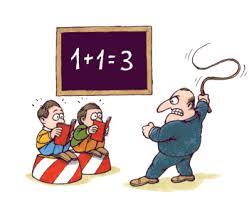 26
Il RUOLO DELL’INSEGNANTE
Il ruolo dell’insegnante nella gestione delle problematicità all’interno della classe (1)
La centralità del ruolo dell’ insegnante, curricolare e di sostegno, nella gestione (responsabilità e  intenzionalità educativa).
La relazione insegnante/alunno diventa strumento privilegiato nella gestione delle situazioni “problematiche”.
L’equilibrio emotivo diventa fattore che facilità la gestione (quanto centra il mio vissuto all’interno del contesto).
IL RUOLO DELL’INSEGNANTE
Il ruolo dell’insegnante nella gestione delle problematicità all’interno della classe (2)
La capacità progettuale come strumento privilegiato per la gestione delle difficoltà in una logica di “intenzionalità”.
Lo stile “sperimentale” inteso come creatività (capacità di rispondere in modo nuovo alle situazioni difficili)  e sistematicità (processo analitico e verificabile in modo “oggettivo).
Il lavoro di équipe come condivisione del problema (punti di vista diversi) e come ricchezza di idee (brainstorming).
Un gruppo di allievi collaborativi
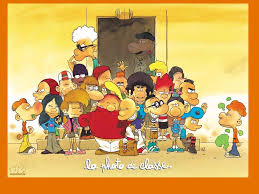 29
LA CLASSE COME RISORSA
Dalla classe al gruppo classe 1
Nessuna classe nasce gruppo ma ha bisogno di essere «allenata»
Non è un problema di eterogeneità o di omogeneità. Entrambi gli aspetti hanno dei pro e dei contro
In una logica sistemica, la classe non può non essere messa in relazione con i docenti che vi intervengono (i docenti non sono neutrali nella funzionalità di una classe)
Dall’interno della classe non può essere esclusa la quotidianità con gli allievi (le emozioni, le problematicità, etc.)
LA CLASSE COME RISORSA
Dalla classe al gruppo classe 2
La necessità di dedicare tempo alla formazione del gruppo attraverso attività dedicate (giochi, esperienza di comunità, .........)

La necessità di identificare i ruoli di leadership (sociogramma, osservazione)

Favorire il clima di cooperazione (lavori di gruppo, brainstorming,  cooperative learning)
LA CLASSE COME RISORSA
Dalla classe al gruppo classe 3
Favorire un clima non giudicante: differenze, rispetto, accettazione, conoscenza,.............

Creare le conduzioni perché sia il gruppo che supporta il singolo (per quanto possibile)

Strutturare momenti di peer education (educazione fra pari)

Creare momenti di ascolto attivo dei ragazzi
Le competenze
34
IL CONCETTO DI COMPETENZA
2
1
“Comprovata capacità di utilizzare conoscenze, abilità e capacità personali, sociali e/o metodologiche, in situazioni di lavoro o di studio e nello sviluppo professionale e personale”
(definizione tratta da “Raccomandazione del Parlamento Europeo e del Consiglio sulla costituzione del Quadro europeo delle qualifiche per l'apprendimento permanente 23 aprile 2008”)
3
4
LA conclusione di un lavoro sulla competenza deve:
Non puntare solo sulle conoscenze
Si deve sperimentare concretamente a che cosa serve quella conoscenza.
SI deve arrivare a realizzare un compito autentico
APP: INCLUSION
LINK

https://itunes.apple.com/it/app/inclusion/id1093478813?mt=8
VERIFICA
LINK

http://bit.ly/2coNCWU
“Ogni studente suona il suo strumento, non c'è niente da fare. La cosa difficile è conoscere bene i nostri musicisti e trovare l'armonia. Una buona classe non è un reggimento che marcia al passo, è un'orchestra che prova la stessa sinfonia. 
E se hai ereditato il piccolo triangolo che sa fare solo tin tin, o lo scacciapensieri che fa soltanto bloing bloing, la cosa importante è che lo facciano al momento giusto, il meglio possibile, che diventino un ottimo triangolo, un impeccabile scacciapensieri, e che siano fieri della qualità che il loro contributo conferisce all'insieme. Siccome il piacere dell'armonia li fa progredire tutti, alla fine anche il piccolo triangolo conoscerà la musica, forse non in maniera brillante come il primo violino, ma conoscerà la stessa musica. Il problema è che vogliono farci credere che nel mondo contino solo i primi violini”

Daniel Pennac
39
Grazie per l’attenzione